Current Events in Economics - Russian SanctionsPresented by Steven CullisonDate 4/11/22steven.cullison@edinaschools.org
EconEdLink Membership
You can now access CEE’s professional development webinars directly on EconEdLink.org! To receive these new professional development benefits, become an EconEdLink member. As a member, you will now be able to: 

Automatically receive a professional development certificate via e-mail within 24 hours after viewing any webinar for a minimum of 45 minutes
Register for upcoming webinars with a simple one-click process 
Easily download presentations, lesson plan materials and activities for each webinar 
Search and view all webinars at your convenience 
Save webinars to your EconEdLink dashboard for easy access to the event

You may access our new Professional Development page here
Professional Development Certificate
To earn your professional development certificate for this webinar, you must:

Watch a minimum of 45-minutes and you will automatically receive a professional development certificate via e-mail within 24 hours.

Accessing resources: 

You can now easily download presentations, lesson plan materials, and activities for each webinar from EconEdLink.org/professional-development/
Objectives
To provide an overview of the types of sanctions being used against Russia in 2022 and of their costs and benefits.
To help teachers be better prepared to teach or answer questions on the subject in their classrooms.
Agenda
Types of Sanctions
Costs of Sanctions
Are They Working?
Tying the Content to Your Curriculum
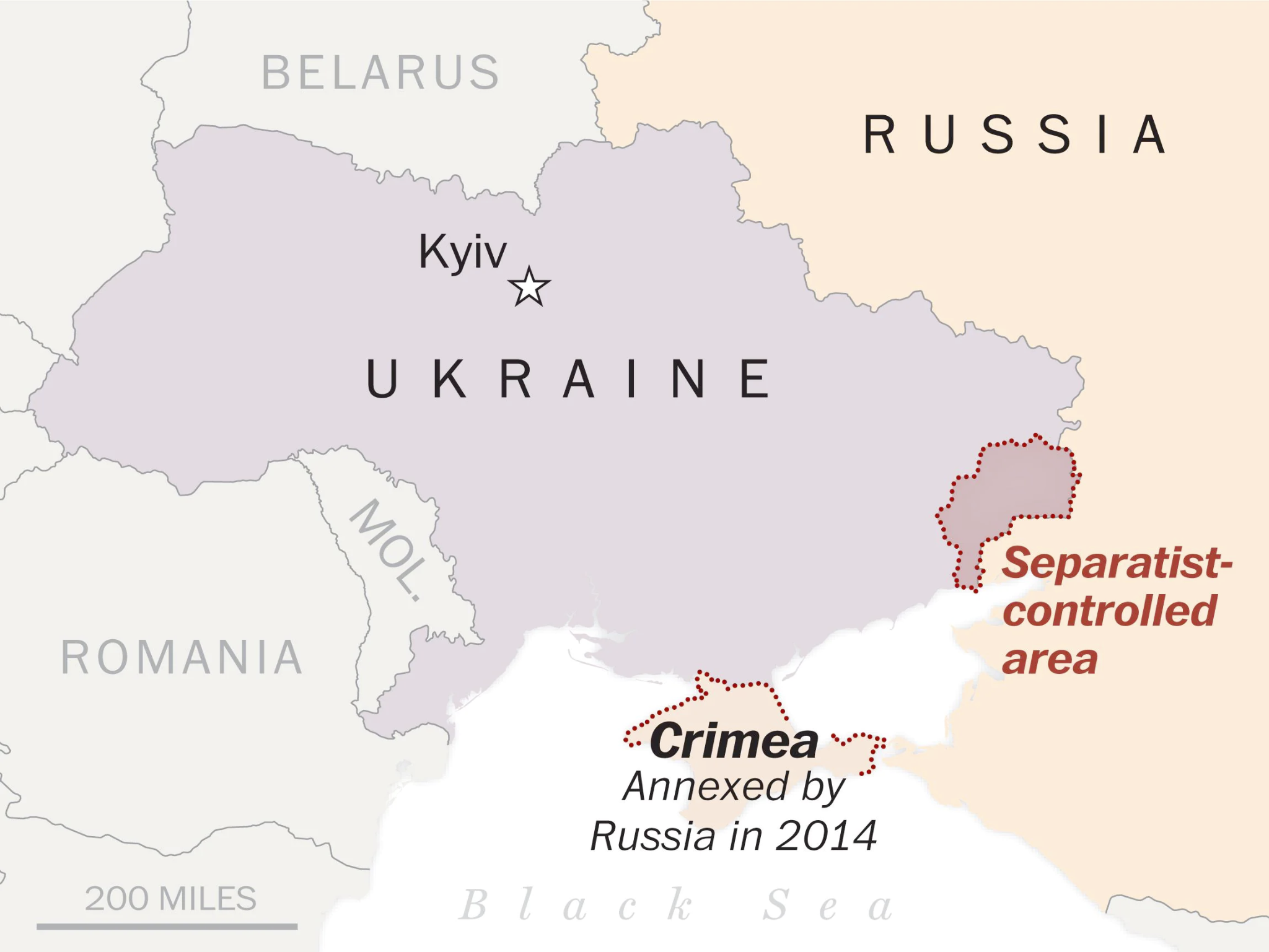 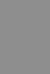 Types of Economic Pressure - Blocking Sanctions
2/22/22: The U.S. institutes ‘full block sanctions’ on two large Kremlin-contolled banks (and some other, smaller institutions.)
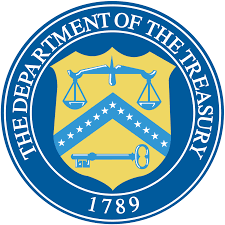 [Speaker Notes: https://home.treasury.gov/news/press-releases/jy0608

https://www.aljazeera.com/news/2022/2/22/biden-imposes-new-russia-sanctions-decries-beginning-invasion]
Types of Economic Pressure - Blocking Sanctions
2/22/22: The U.S. institutes ‘full block sanctions’ on two large Kremlin-contolled banks (and some other, smaller institutions.)

Why this hurts: international trade relies heavily upon U.S. dollars.
[Speaker Notes: https://home.treasury.gov/news/press-releases/jy0608

https://www.aljazeera.com/news/2022/2/22/biden-imposes-new-russia-sanctions-decries-beginning-invasion]
Wait - Why is Russia using U.S. dollars for everything?
1. The U.S. dollar is the reference currency for the world.
[Speaker Notes: https://www.thebalance.com/world-currency-3305931]
Wait - Why is Russia using U.S. dollars for everything?
1. The U.S. dollar is the reference currency for the world.
2. The U.S. dollar is widely trusted to retain a steady value.
Wait - Why is Russia using U.S. dollars for everything?
1. The U.S. dollar is the reference currency for the world.
2. The U.S. dollar is widely trusted to retain a steady value.
3. About 40% of the world’s debt is issued in U.S. dollars.
Types of Economic Pressure - Sanctions
2/22/22: The U.S. institutes ‘full block sanctions’ on two large Kremlin-contolled banks (and some other, smaller institutions.)
2/23/22: The European Union issues similar sanctions.
Types of Economic Pressure - Seizure and Freezing
2/22/22: The U.S. also seizes U.S.-held assets of several Russian oligarchs.
2/23/22: The European Union freezes the assets of Russian oligarchs.
[Speaker Notes: https://www.aljazeera.com/news/2022/2/22/eu-agrees-on-sanctions-against-russian-individuals-and-entities

https://www.npr.org/2022/02/26/1083276850/us-sanctions-on-russian-oligarchs-miss-richest-of-rich]
Did Sanctions Fail?
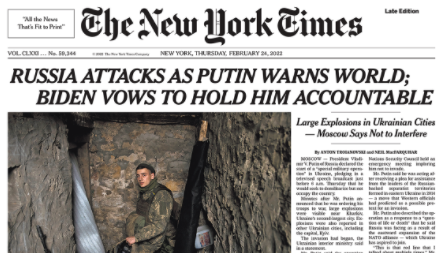 Did Sanctions Fail?
2/24/22: The U.S. bars five more banks from the U.S. financial system, and freezes the assets of four of them.
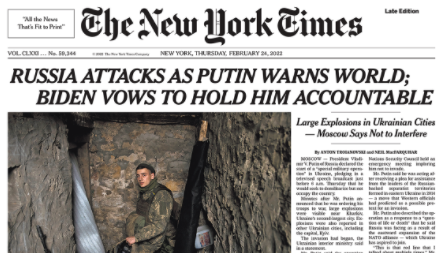 Further Blocking Sanctions, Seizures, and Freezes
U.S. and international sanctions have since targeted:
Putin himself and many other officials and oligarchs/business leaders
Virtally every major bank
“Disinformation targets”
Large, often state run, businesses
Belarus and some of its leaders
[Speaker Notes: https://www.swissinfo.ch/eng/russia-sanctions-list--what-the-west-imposed-over-the-ukraine-invasion/47408496]
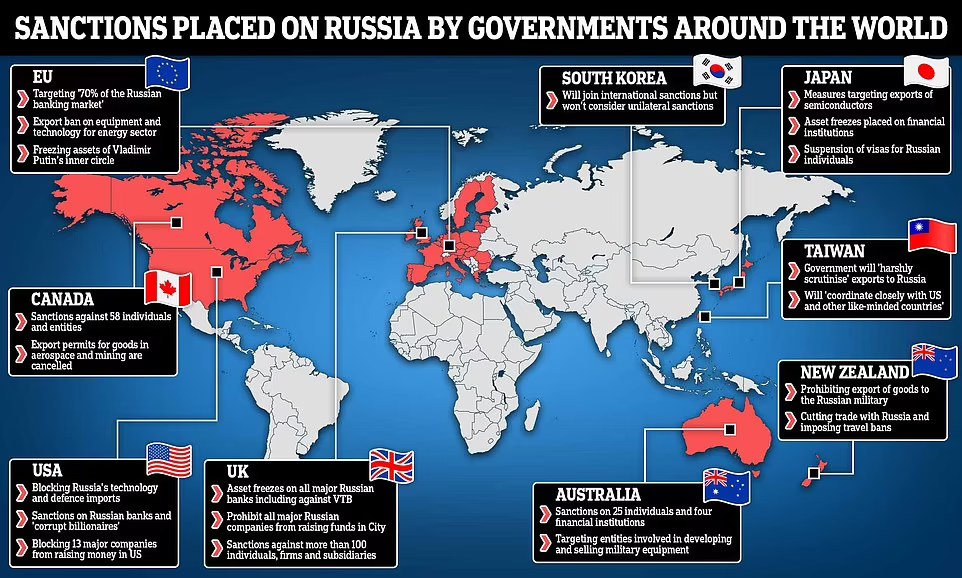 The Importance of International Cooperation in Sanctions
[Speaker Notes: https://www.dailymail.co.uk/news/article-10550811/How-Russia-sanctioned-world-Ukraine-invasion.html]
Types of Economic Pressure - Embargos
U.S. firms are prohibited from exporting the following to Russia, Belarus, or portions of Ukraine under Russian control:
weapons
software that could have military application
technology that could have military application
[Speaker Notes: https://www.akingump.com/en/news-insights/us-government-imposes-expansive-novel-and-plurilateral-export-controls-against-russia-and-belarus.html]
Types of Economic Pressure - Embargos
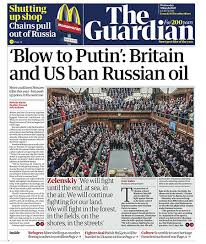 3/9/22 The U.S. declares it will not import Russian oil.
[Speaker Notes: https://tekdeeps.com/prohibition-of-russian-oil-import-to-britain-and-usa/]
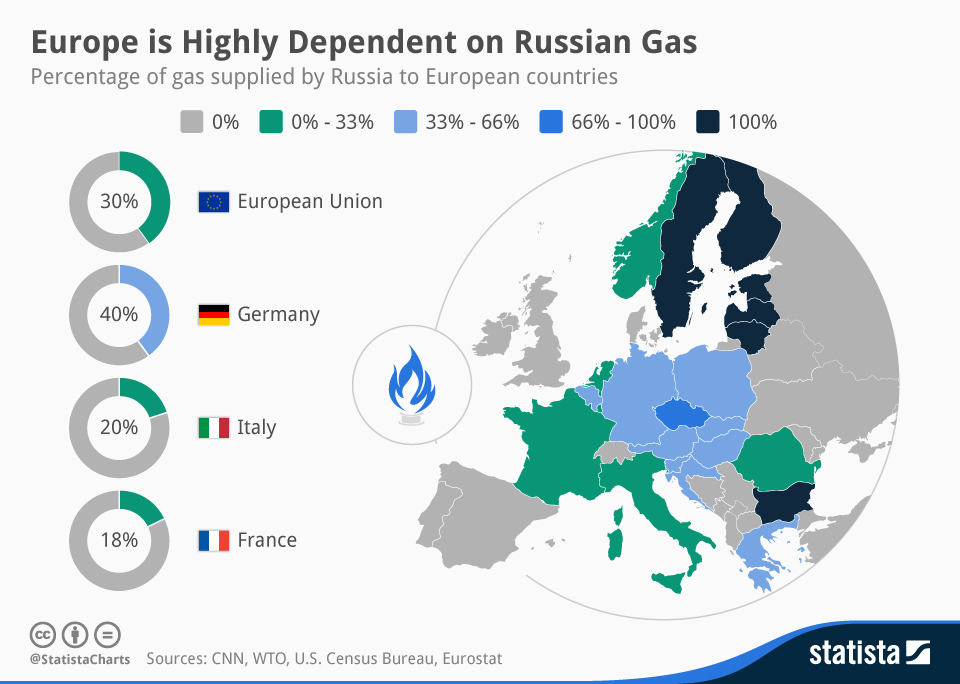 Russian Oil and Gas
Russian Oil and Gas
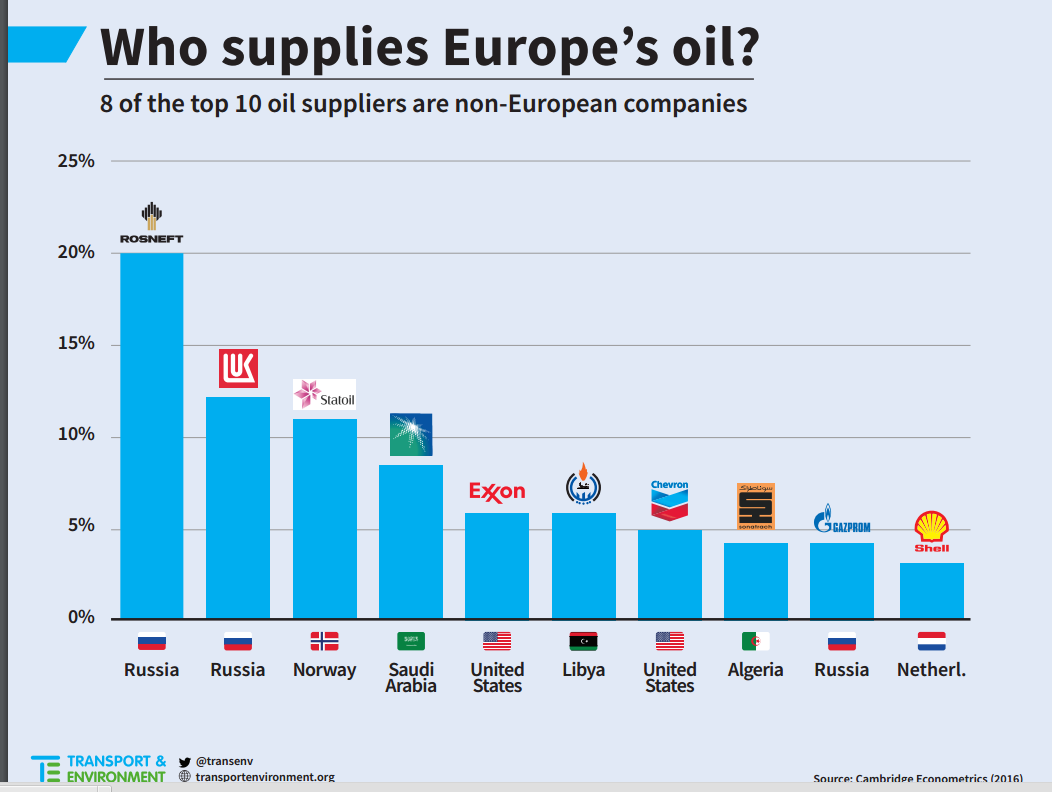 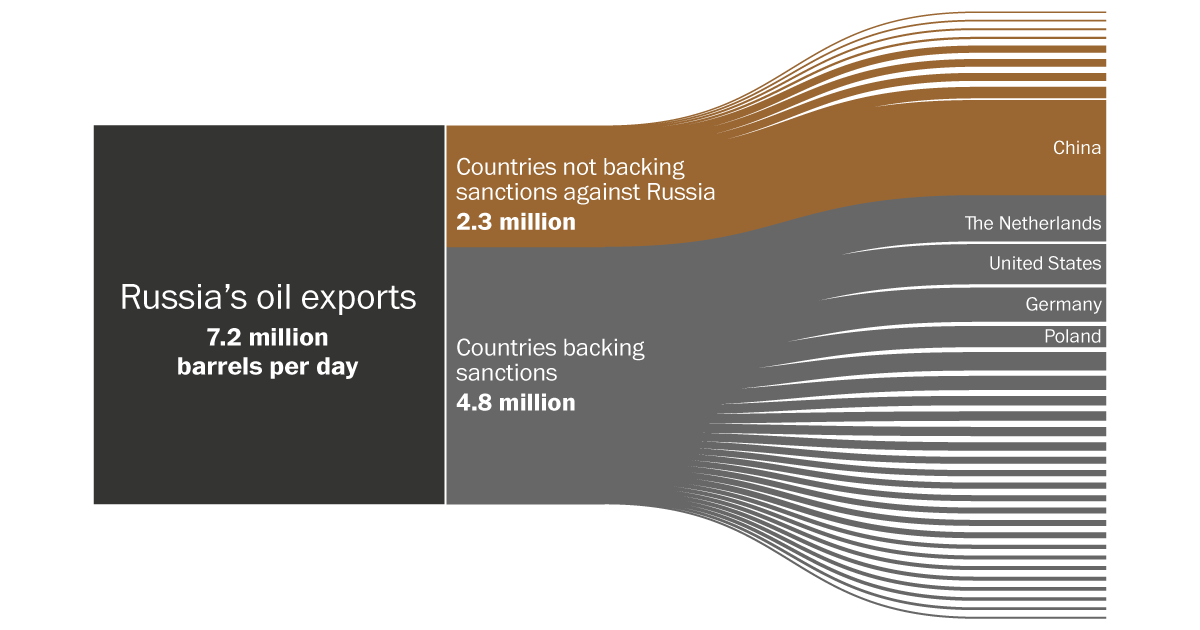 [Speaker Notes: https://energypost.eu/europe-increasingly-dependent-oil-imports-russia/]
Types of Economic Pressure - Self Sanctioning
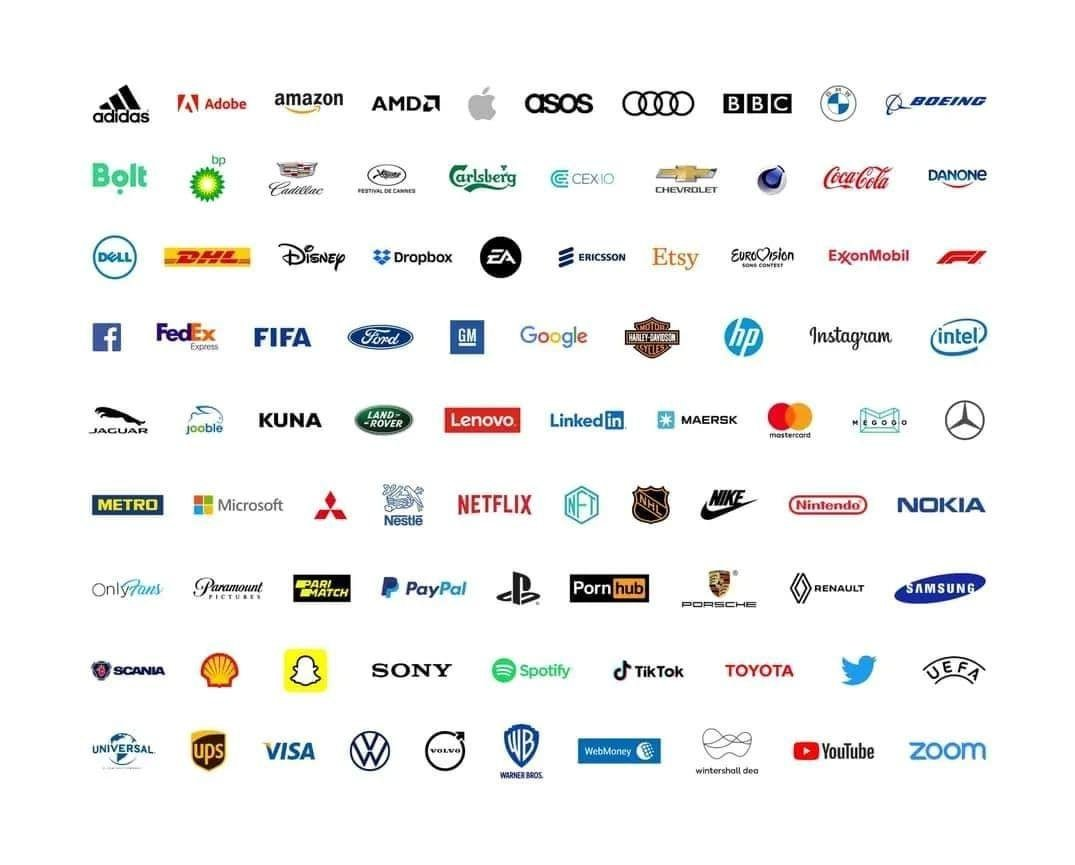 [Speaker Notes: https://abc7chicago.com/companies-pulling-out-of-russia-coca-cola-mcdonalds-closing-ukraine/11637670/]
SWIFT
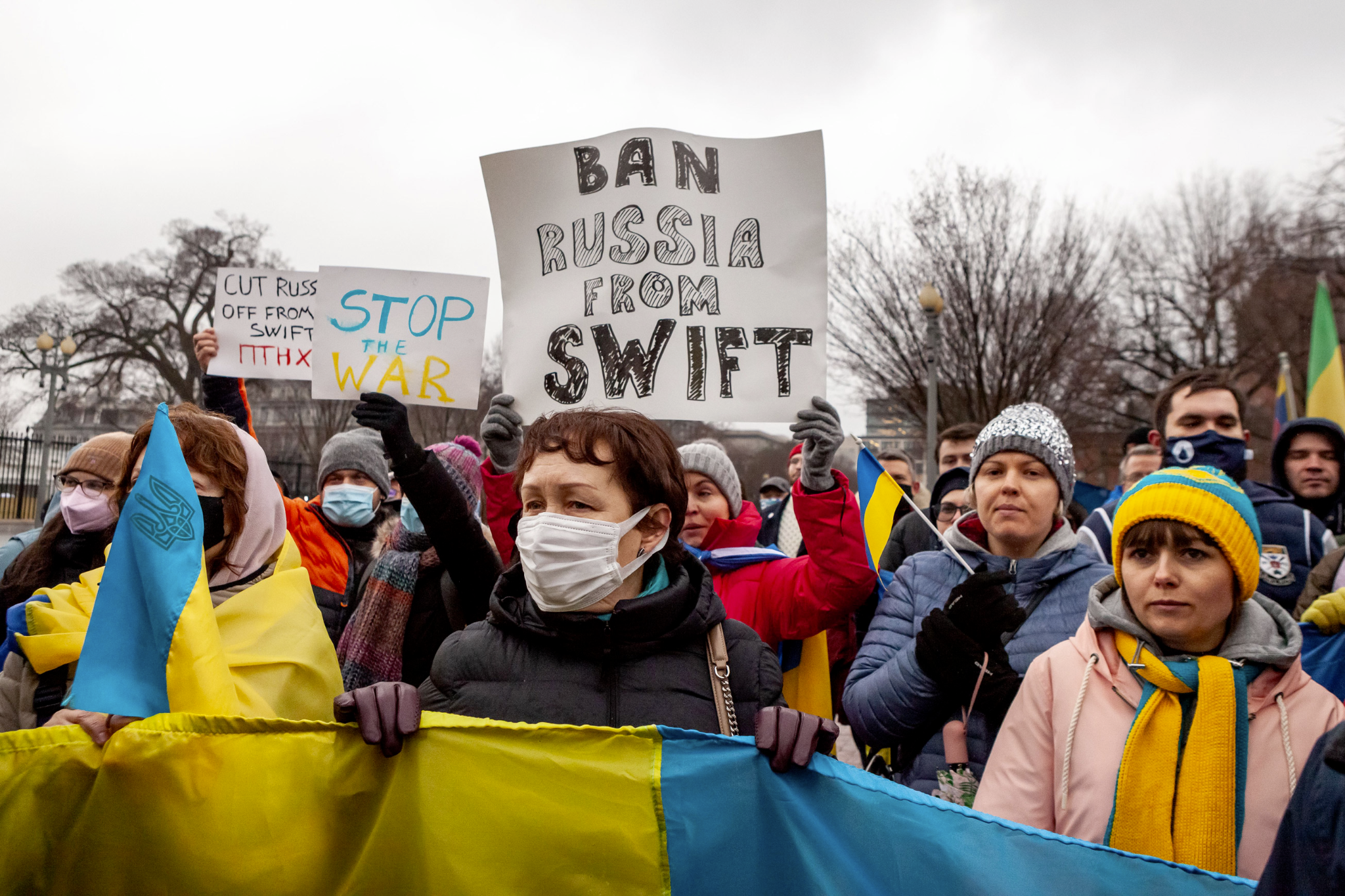 [Speaker Notes: https://foreignpolicy.com/2022/03/08/swift-sanctions-ukraine-russia-nato-putin-war-global-finance/
https://www.newyorker.com/business/currency/how-significant-is-russias-partial-ban-from-swift]
The Impacts on Russia - Debt
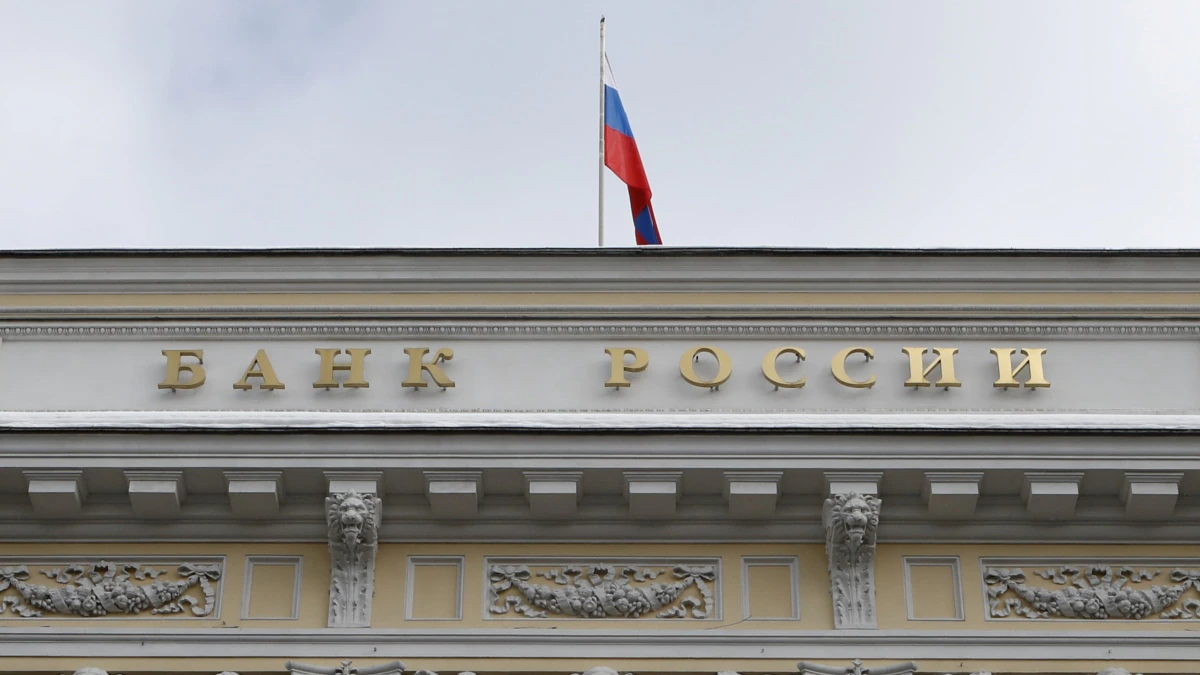 [Speaker Notes: https://www.theguardian.com/world/2022/mar/11/what-happens-if-russia-cant-pay-its-debts-after-western-sanctions
https://nypost.com/2022/03/24/russia-will-likely-default-on-its-debt-with-april-4-payment-due-of-2-2b-experts/]
The Impacts on Russia - The Ruble
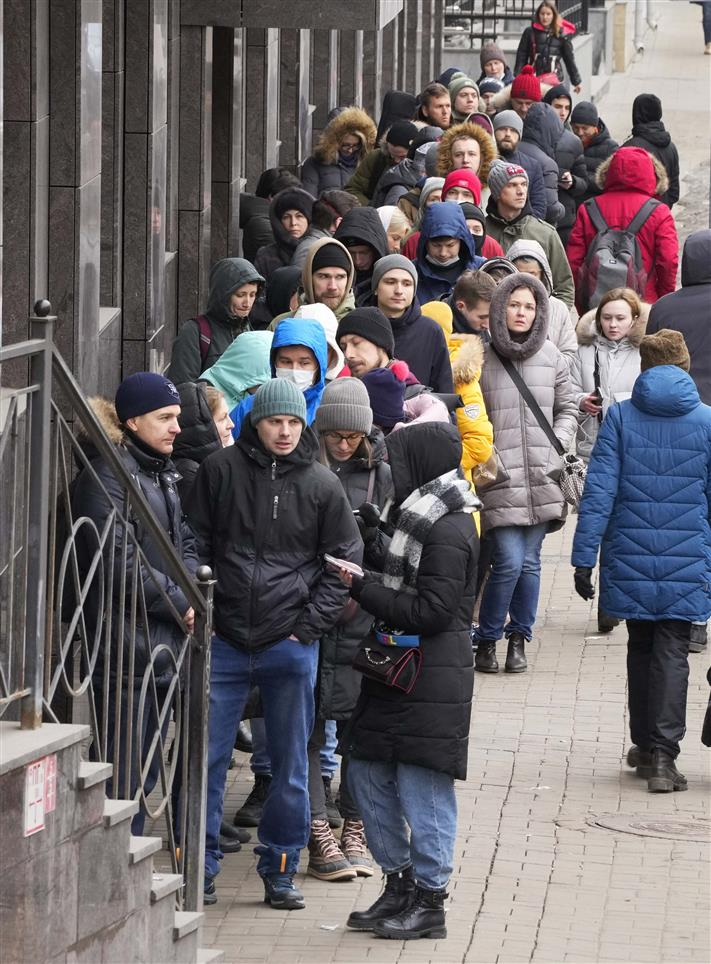 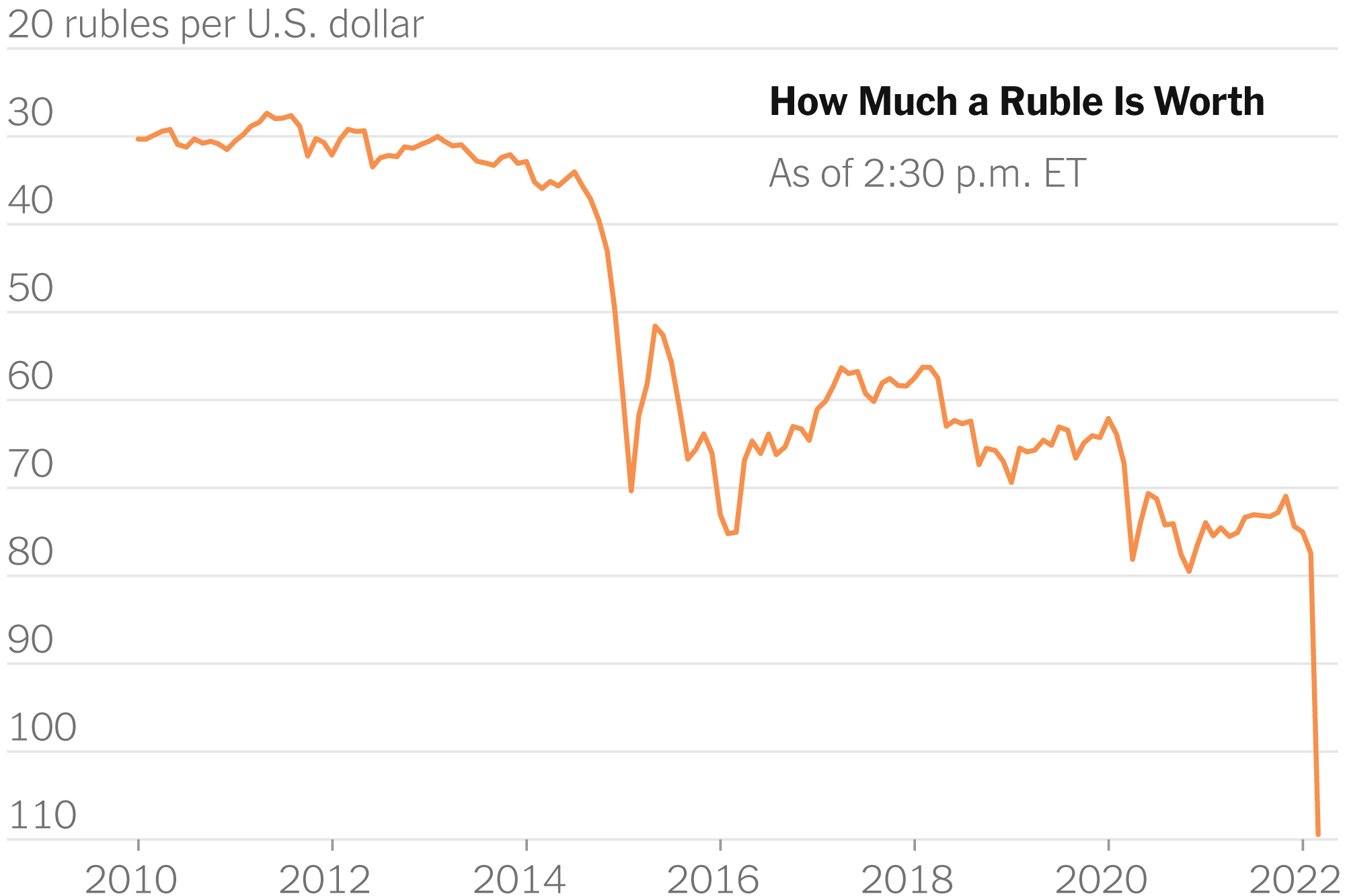 [Speaker Notes: https://www.nytimes.com/2022/02/28/business/russia-sanctions-central-bank-ruble.html
https://www.themoscowtimes.com/2022/03/10/russian-prices-rising-fastest-in-24-years-on-ruble-collapse-a76858]
The Impacts on Russia - The Ruble
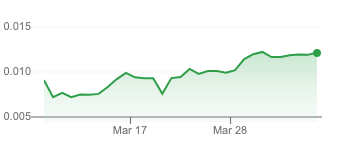 [Speaker Notes: https://www.nytimes.com/2022/02/28/business/russia-sanctions-central-bank-ruble.html
https://www.themoscowtimes.com/2022/03/10/russian-prices-rising-fastest-in-24-years-on-ruble-collapse-a76858]
The Impacts on Russia - Foreign Exchange Reserves
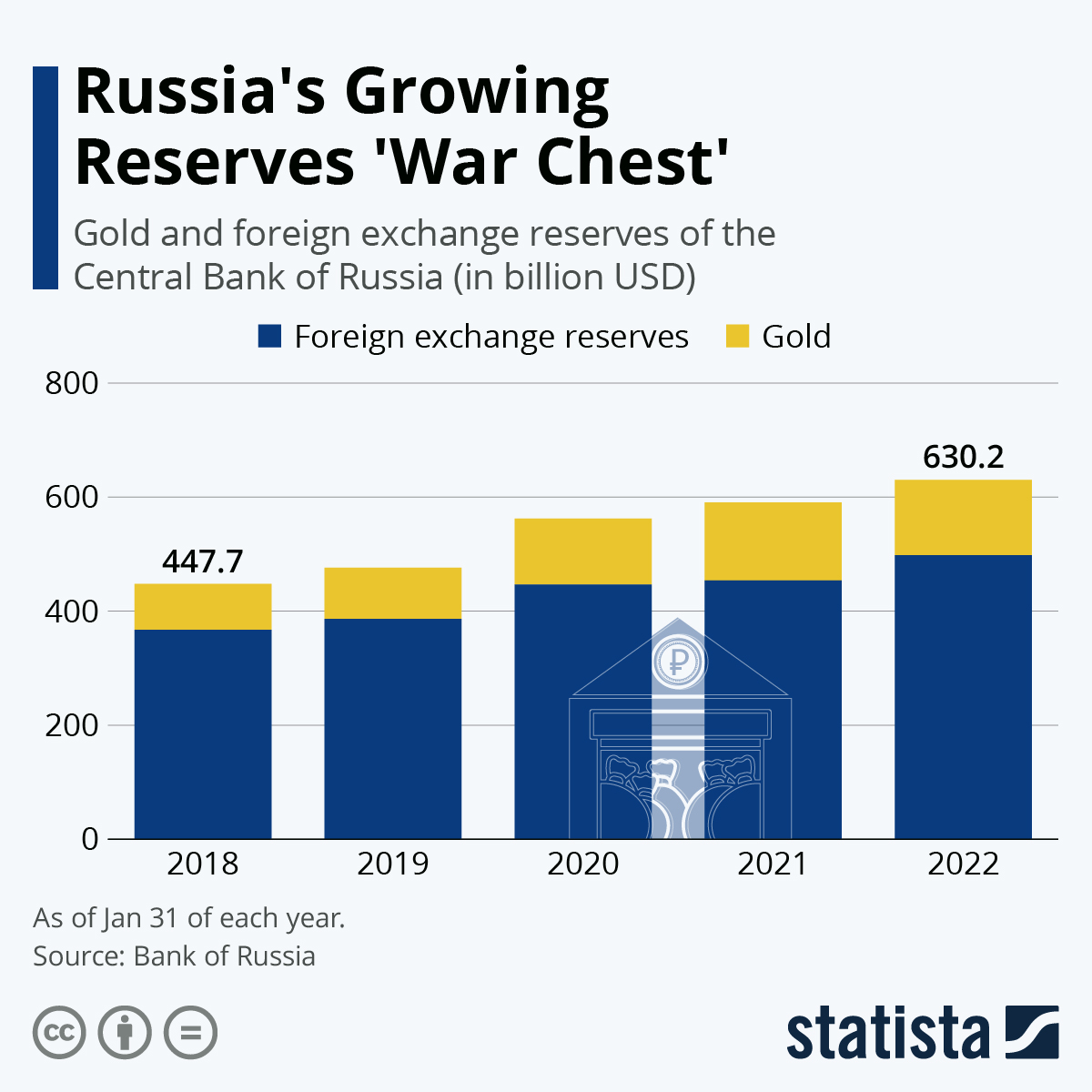 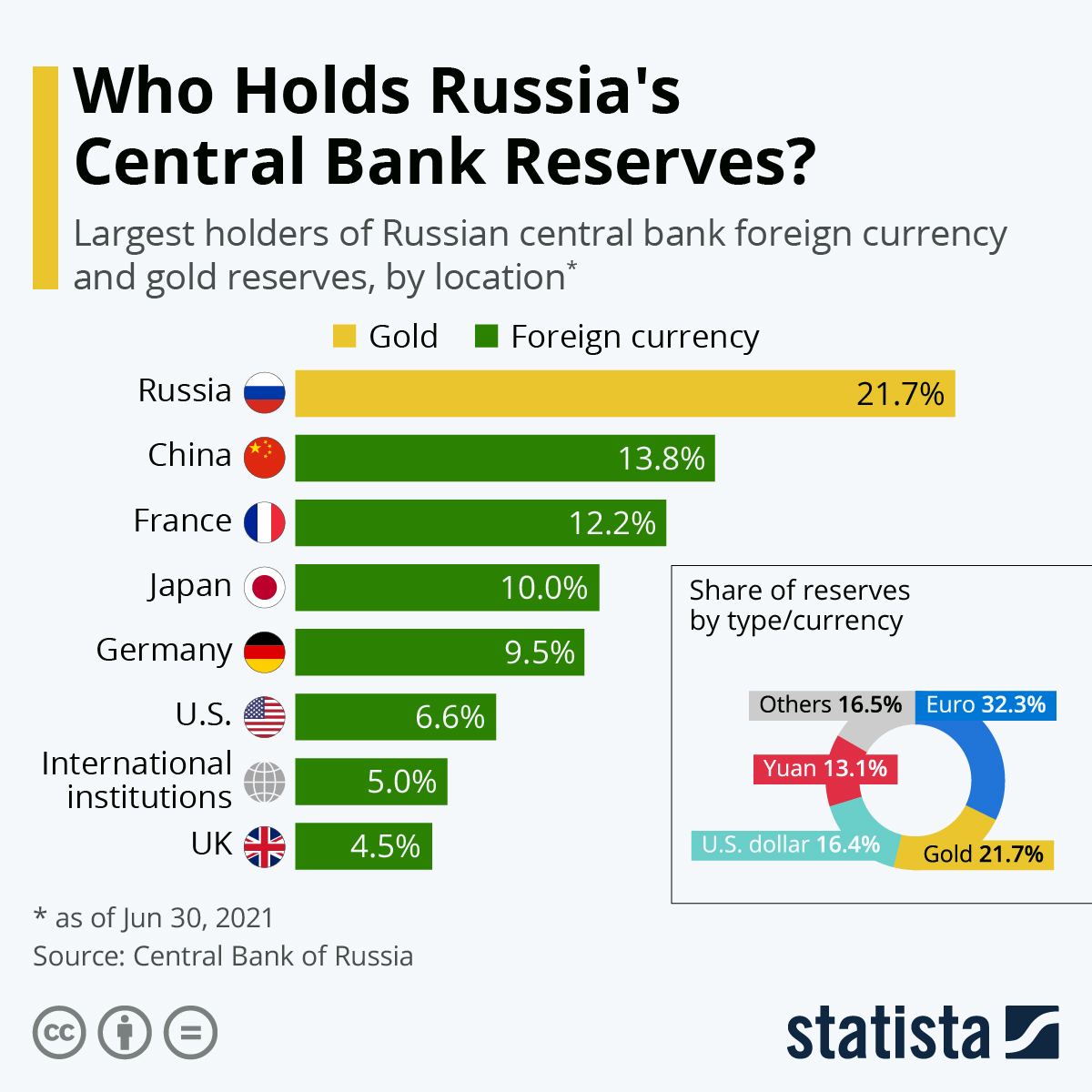 [Speaker Notes: https://www.statista.com/chart/26942/gold-foreign-exchange-reserves-of-central-bank-of-russia/]
The Impacts on Russia - The Stock Market
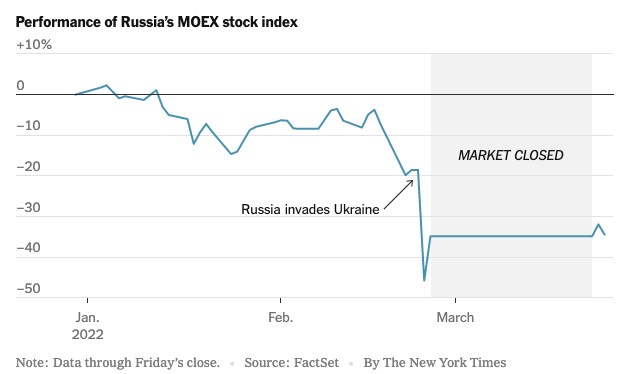 [Speaker Notes: https://www.nytimes.com/2022/03/26/business/dealbook/russia-stock-market.html]
The Impacts on Russia - The Stock Market
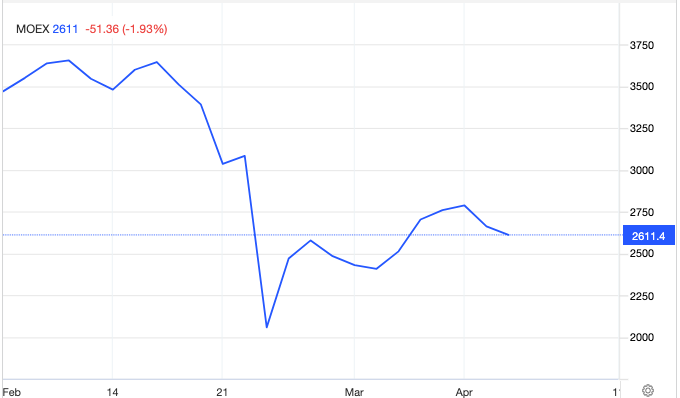 The Impacts on Russia - The Stock Market
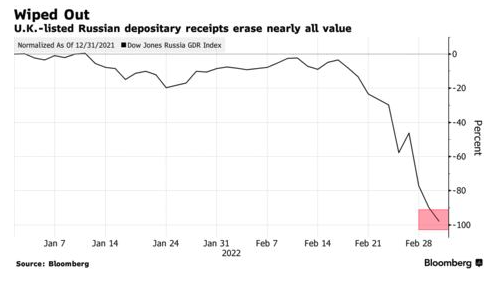 [Speaker Notes: https://www.axios.com/russia-investors-set-for-big-losses-a66915b7-8235-42c7-a52b-36f03e355939.html]
The Costs of Sanctions
lost GDP and jobs
inflation
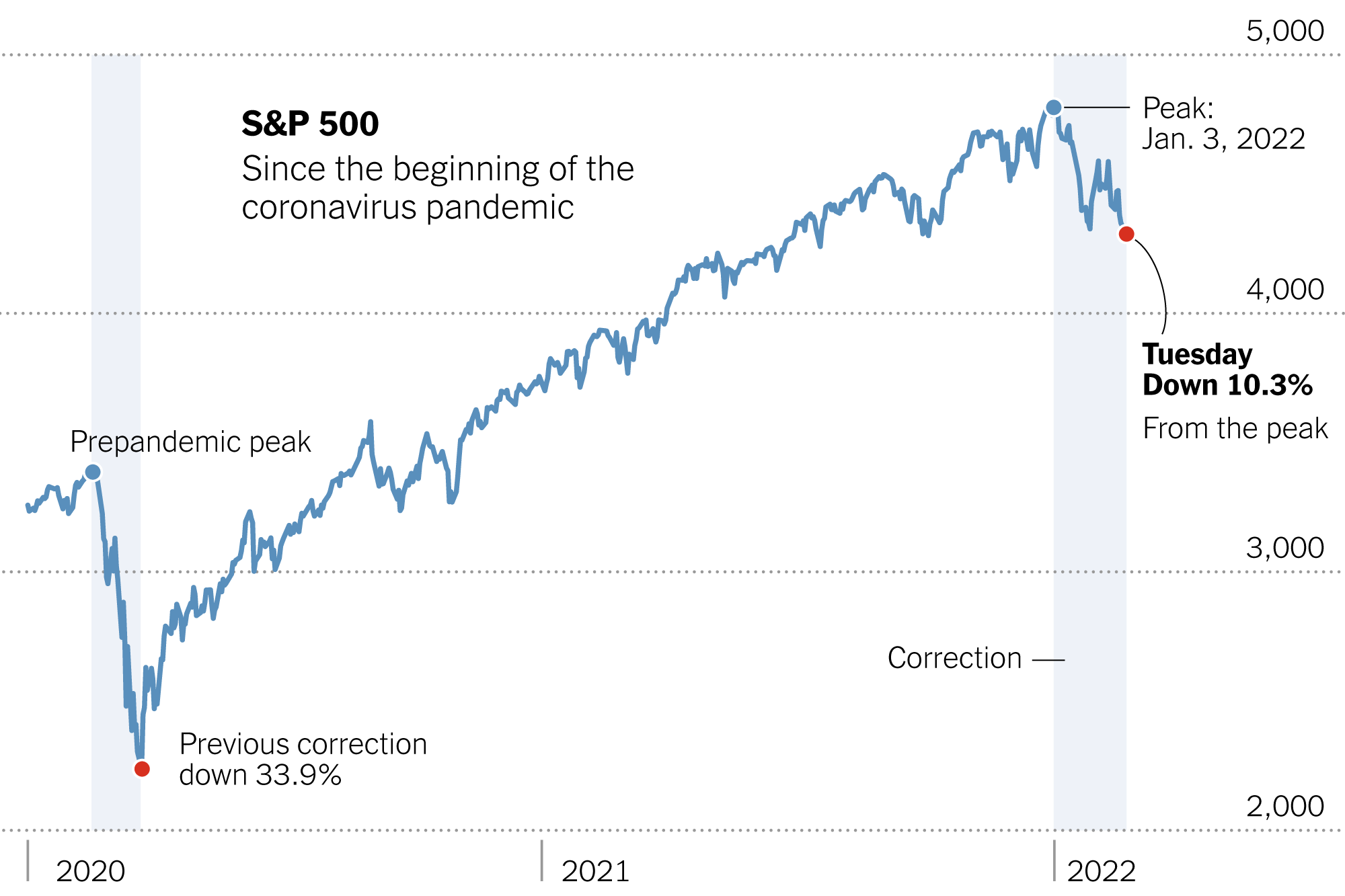 [Speaker Notes: https://www.piie.com/commentary/testimonies/evidence-costs-and-benefits-economic-sanctions
https://www.gibsondunn.com/2020-year-end-sanctions-and-export-controls-update/
https://www.axios.com/russia-investors-set-for-big-losses-a66915b7-8235-42c7-a52b-36f03e355939.html]
The Costs of Sanctions
reduced access to goods and resources
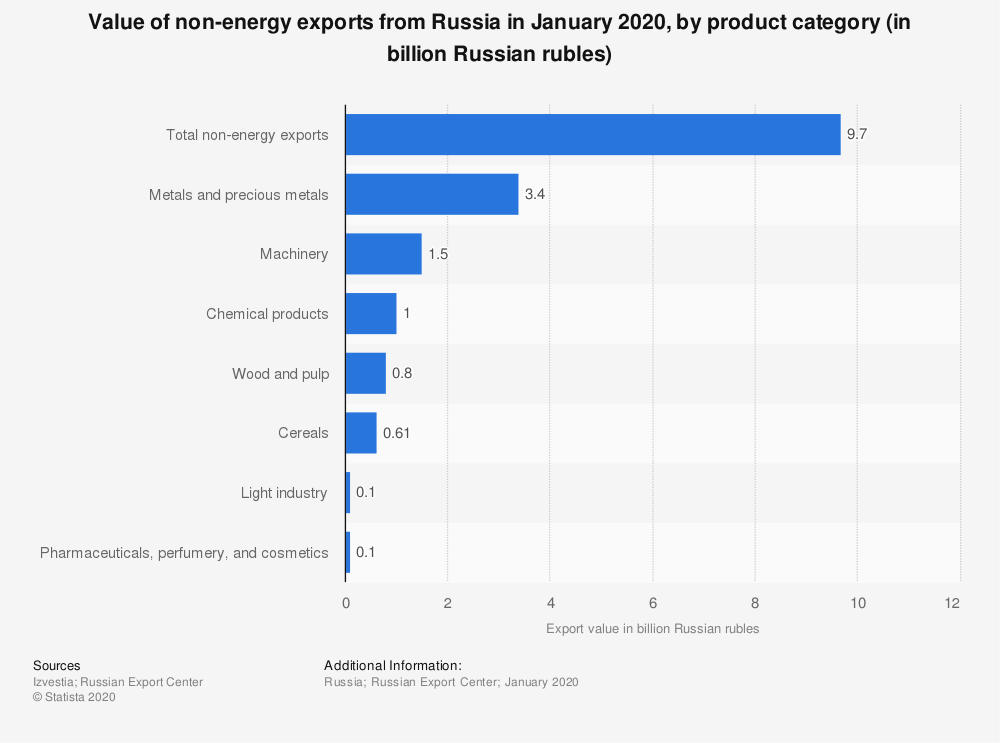 [Speaker Notes: https://www.piie.com/commentary/testimonies/evidence-costs-and-benefits-economic-sanctions
https://www.gibsondunn.com/2020-year-end-sanctions-and-export-controls-update/
https://www.axios.com/russia-investors-set-for-big-losses-a66915b7-8235-42c7-a52b-36f03e355939.html]
The Costs of Sanctions
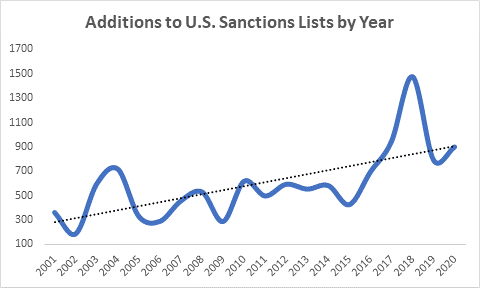 reduced trust among trading partners
encouraged economic isolation
[Speaker Notes: https://www.piie.com/commentary/testimonies/evidence-costs-and-benefits-economic-sanctions
https://www.gibsondunn.com/2020-year-end-sanctions-and-export-controls-update/
https://www.axios.com/russia-investors-set-for-big-losses-a66915b7-8235-42c7-a52b-36f03e355939.html]
The Costs of Sanctions - One Last One
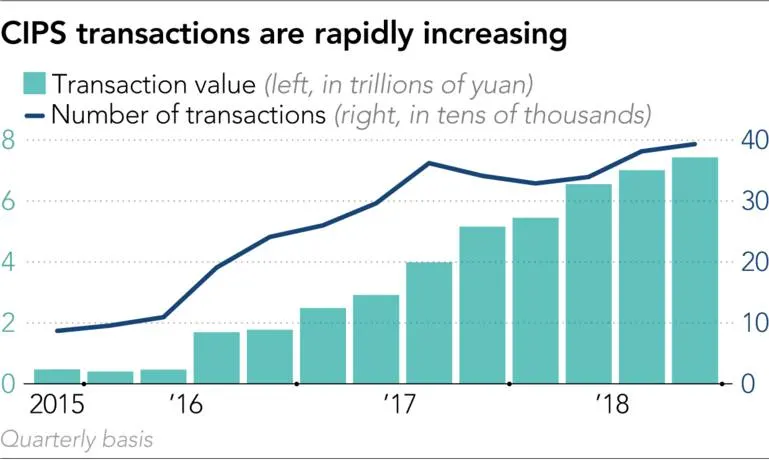 CIPS - China International
Are Sanctions Working?
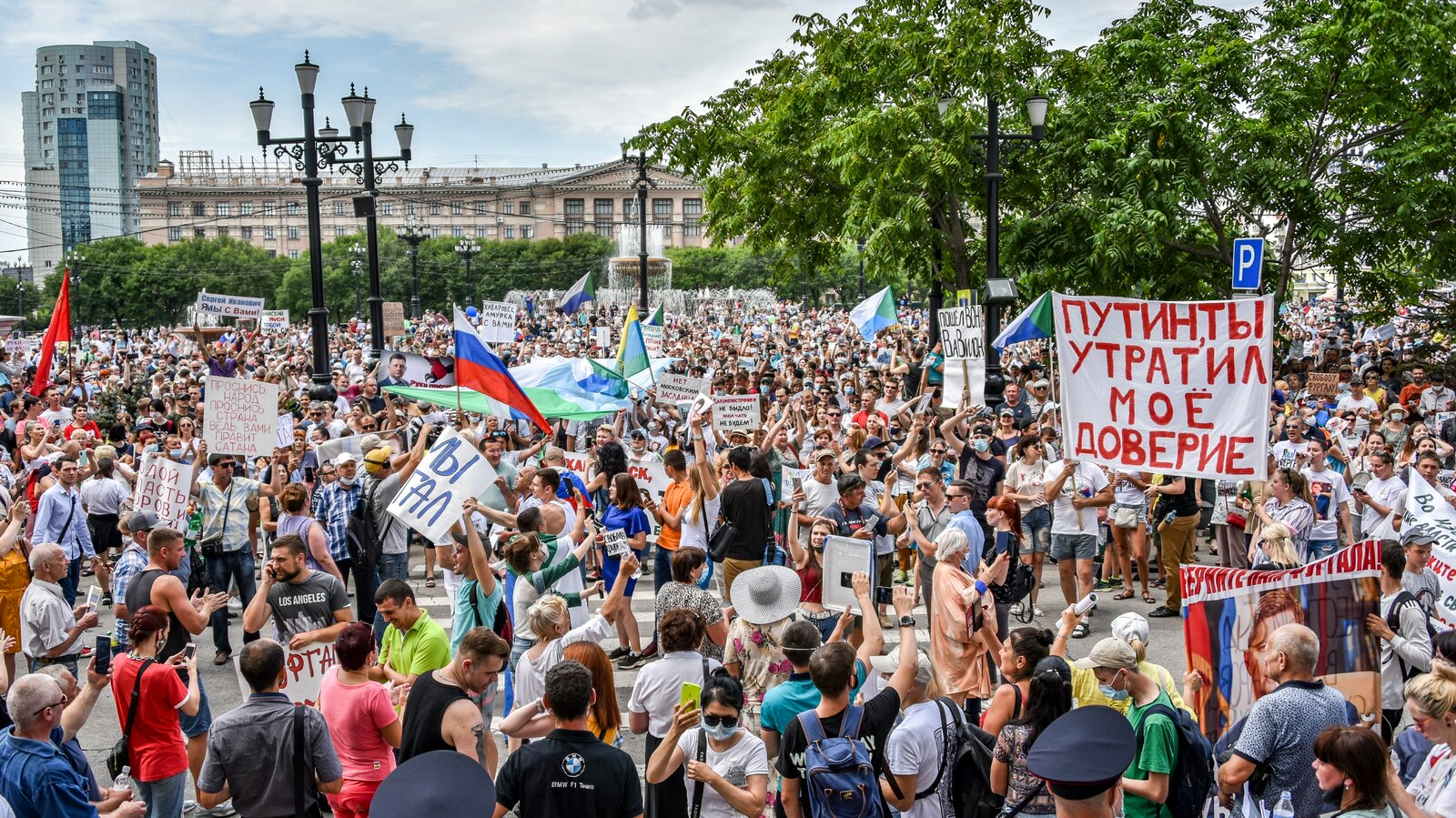 To provide pressure on Russia to withdraw, or at least refrain from expanding their military actions
Are Sanctions Working?
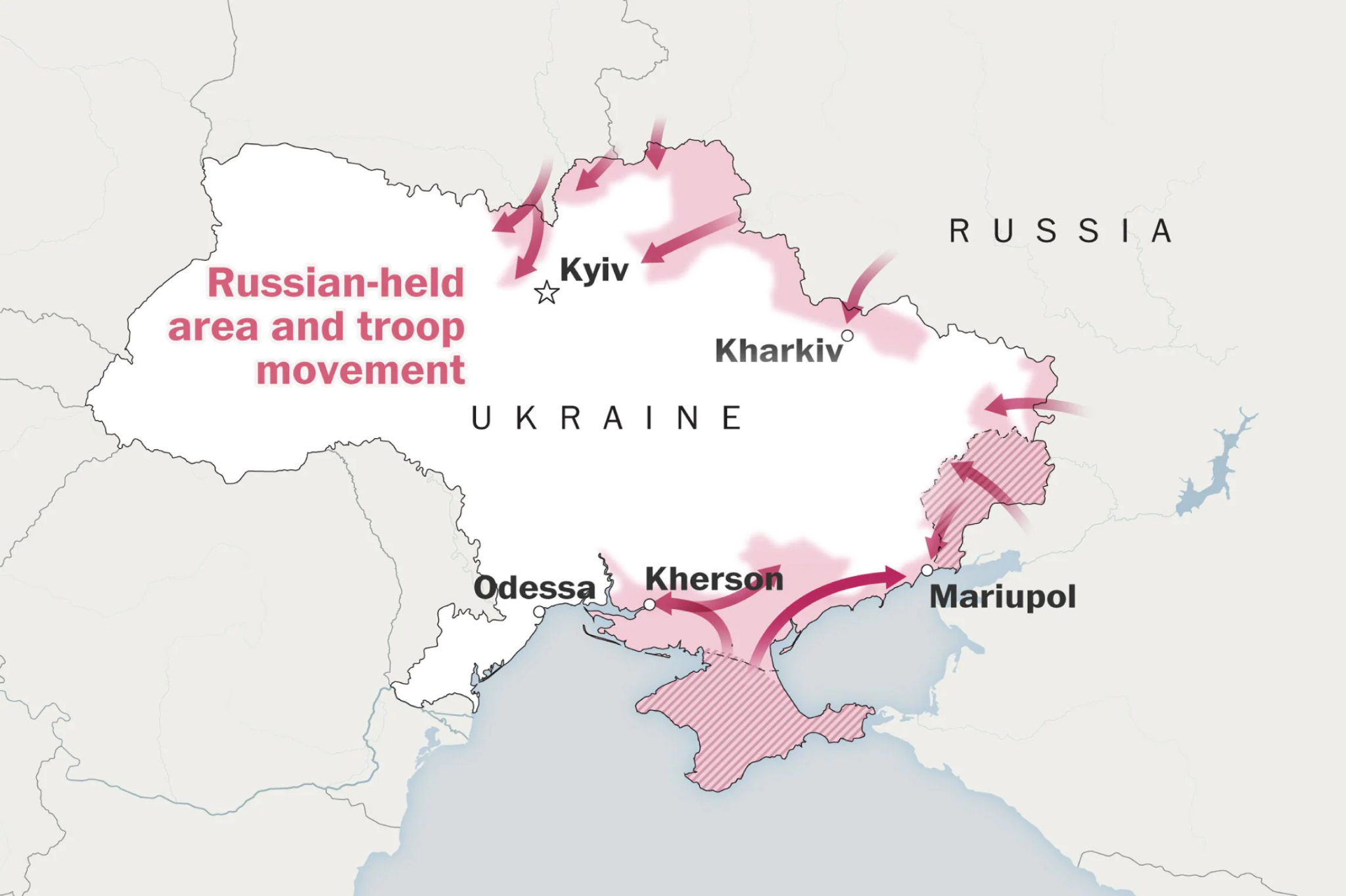 To reduce funding available for the war effort
Are Sanctions Working?
To deter future, similar, actions by Russia or other nations
Tying This to Other Learning: CEE National Standards
Scarcity (1.12.2)
Trade (5.12.2)
Specialization (6.12.2)
Markets and Prices (7.12.5)
Money and Inflation (11.12.4)
Income (13.12.4)
Economic Growth (14.12.3)
Economic Fluctuations (15.12.4)
[Speaker Notes: https://www.councilforeconed.org/wp-content/uploads/2012/03/voluntary-national-content-standards-2010.pdf]
Tying This to Other Learning: State Standards (MN)
Trade-offs/Cost-Benefit Analysis (9.2.3.3.1)
Economic Indicators (9.2.5.9.2)
Free Trade (9.2.5.12.1)
Monetary Policy (9.2.5.11.2)
Resource Markets (9.2.4.7.3)
Currency Markets (9.2.5.12.2)
Current Accounts (No standard)
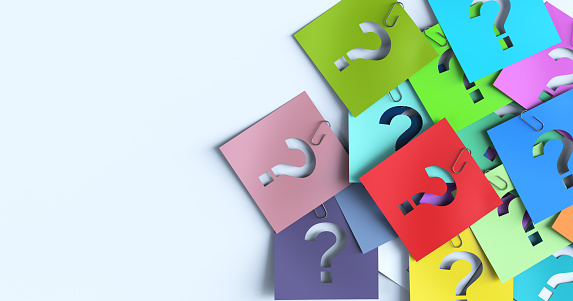 Questions?
Assessment Questions
5 Guiding Questions (list discussion prompts)
Please also forward any supplements (worksheets, rubrics, etc) to us as attachments with your slide deck
References
Any links to clips, titles etc of relevant materials
CEE Affiliates
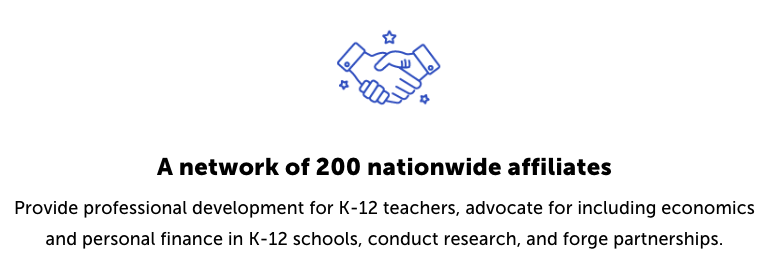 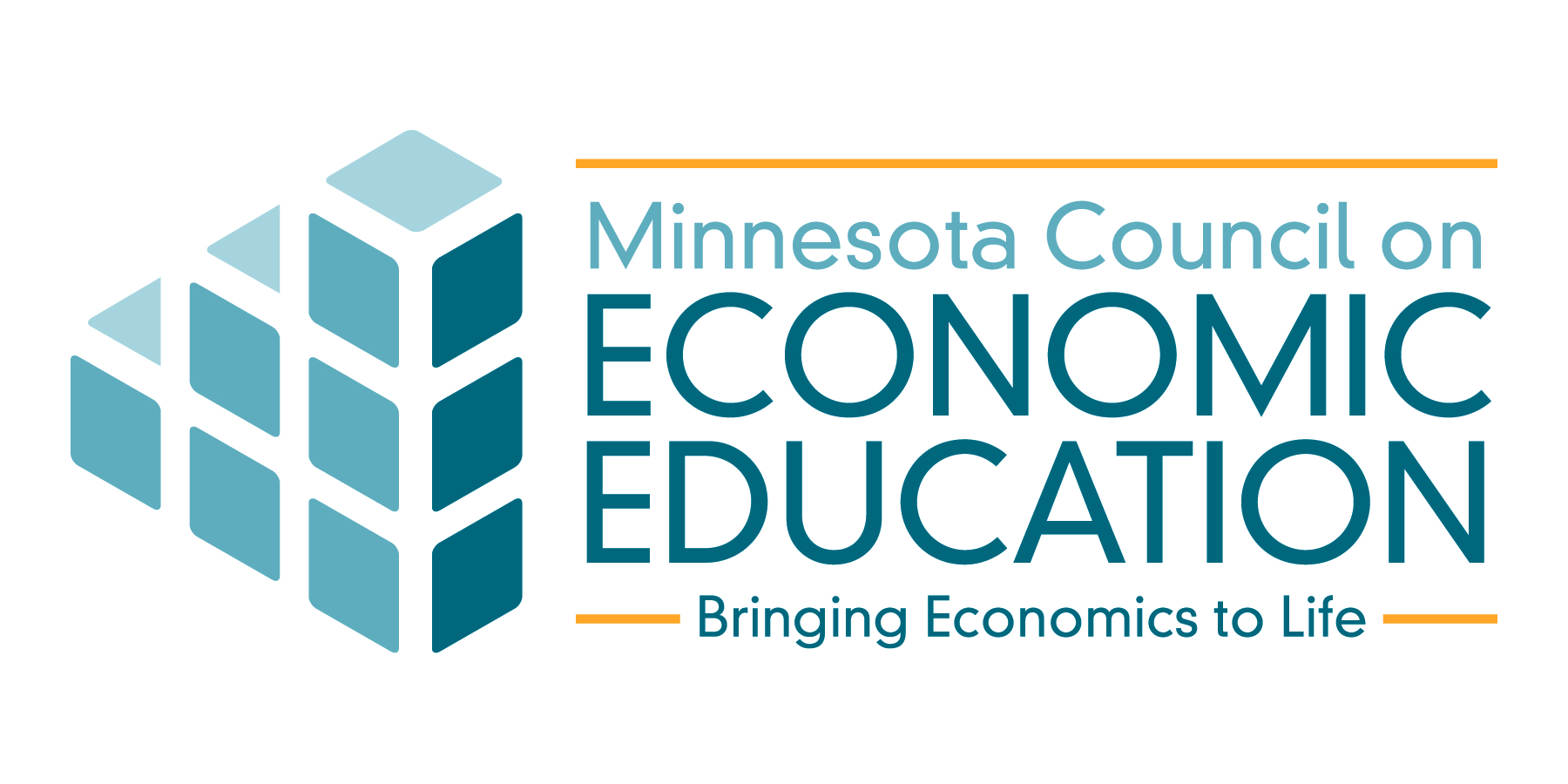 https://www.councilforeconed.org/resources/local-affiliates/
Thank You to Our Sponsors!
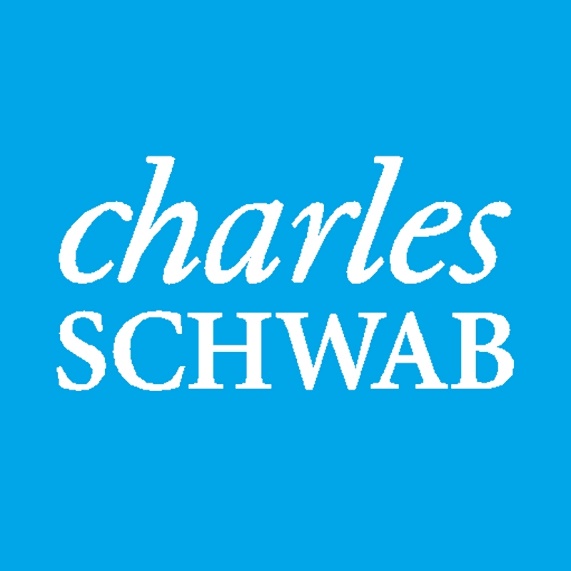 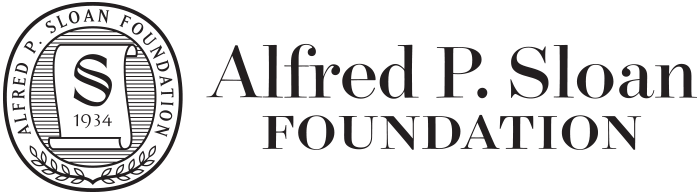 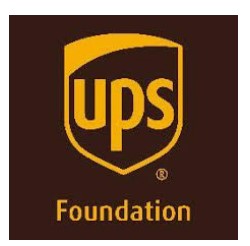 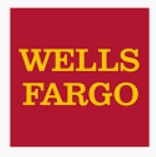 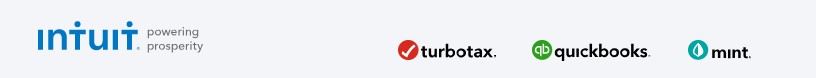